Figure 8. BFV changes in success and error trials during the improvement of task performance in the MI and SMA. BFV ...
Cereb Cortex, Volume 19, Issue 4, April 2009, Pages 820–831, https://doi.org/10.1093/cercor/bhn129
The content of this slide may be subject to copyright: please see the slide notes for details.
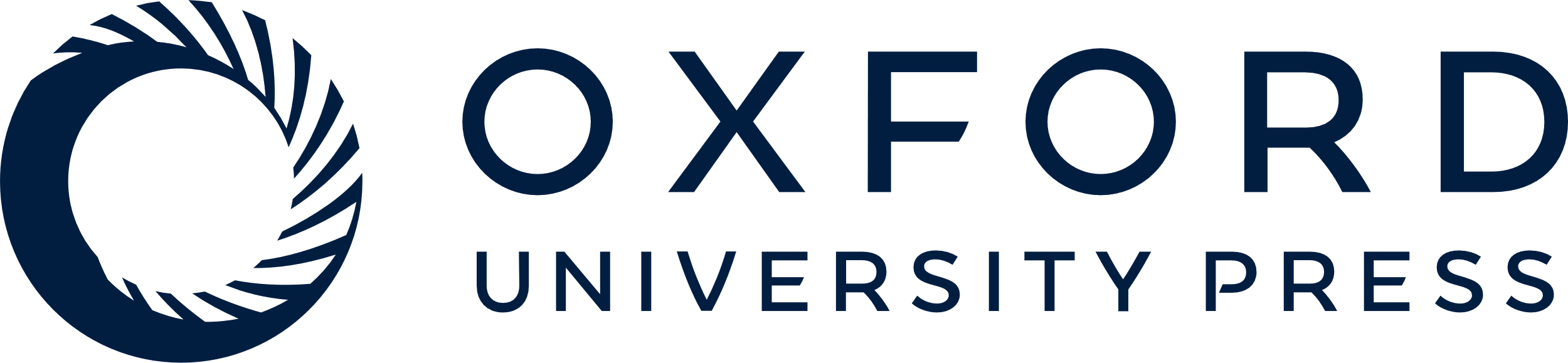 [Speaker Notes: Figure 8. BFV changes in success and error trials during the improvement of task performance in the MI and SMA. BFV changes were recorded from the same site and averaged for 50 success trials of contralateral movement and for 20 contralateral irregular key-press trials. BFV changes are presented as percentages compared with success trials in the earliest recording. *P < 0.001, one-way ANOVA.


Unless provided in the caption above, the following copyright applies to the content of this slide: © The Author 2008. Published by Oxford University Press. All rights reserved. For permissions, please e-mail: journals.permissions@oxfordjournals.org]